Day 22.3.
Morning spend in access (started around noon)
QPS: RQT12.L5B1,RQTL11.L5B1/B2 
cryo-valve for RQTL9.R3B1
temperature reading in the current leads of RSS.A56B2

15:30: start-pre-cycle
16:00: SPS short of main magnet system
LBDS BIC test while we wait for the SPS
20:00: SPS ready but there is now a problem with the QPS in S12
requires intervention
21:45: Access finished; start pre-cycle
1
Night 22.3.
00:07: Finally preparing again for beam: 
Trip of RCBH22.L2B2
Vacuum interlock in TI2  vacuum valve stayed open after access
RF ModuleM1B2, LINE 4B2 down again. Could be reset.
injection and RF tuning (injection phase).
00:30: beam back in the LHC: 
Tune, chromaticity and coupling  adjustments
LBDS Beam1 fails and can not be rearmed from CCC  called Jan
RCBH22.L2B2 fails again (spurious loss of communication)  called Piquet; requires access for repair
03:00: Feedback commissioning starts
2
Night 22.3.
Tune feedback: reduced bandwidth from 0.1 Hz to 0.4 Hz; Beam1
should limit the maximum dV/dt and dI/dt values
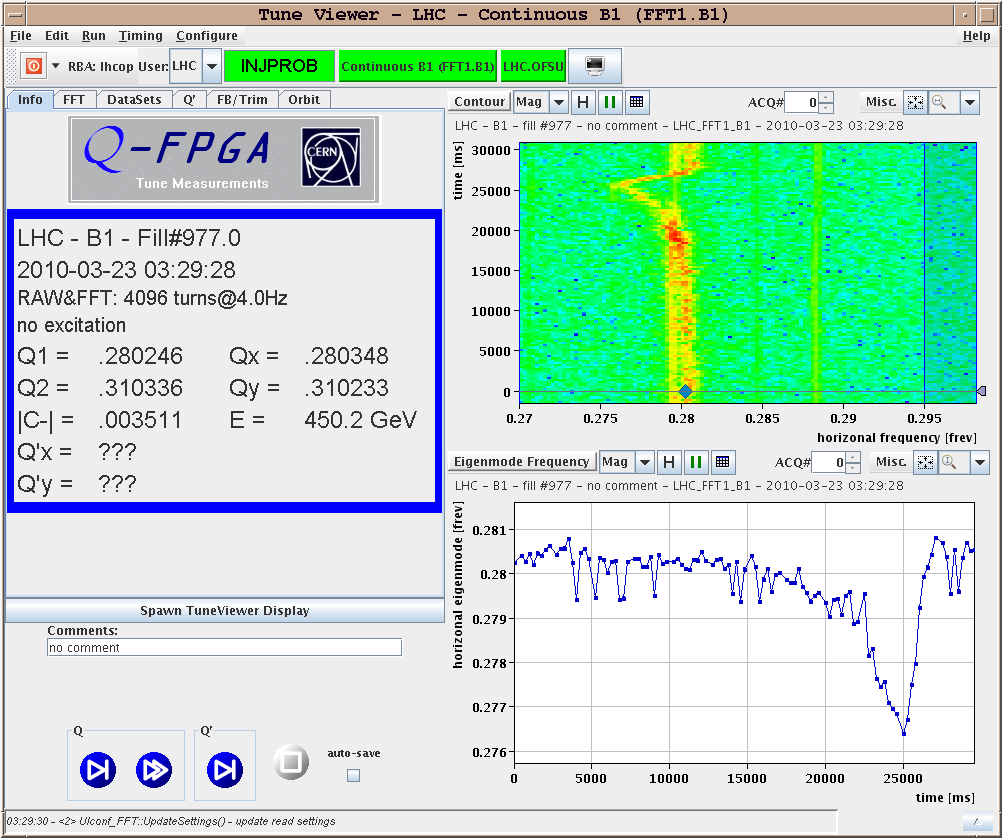 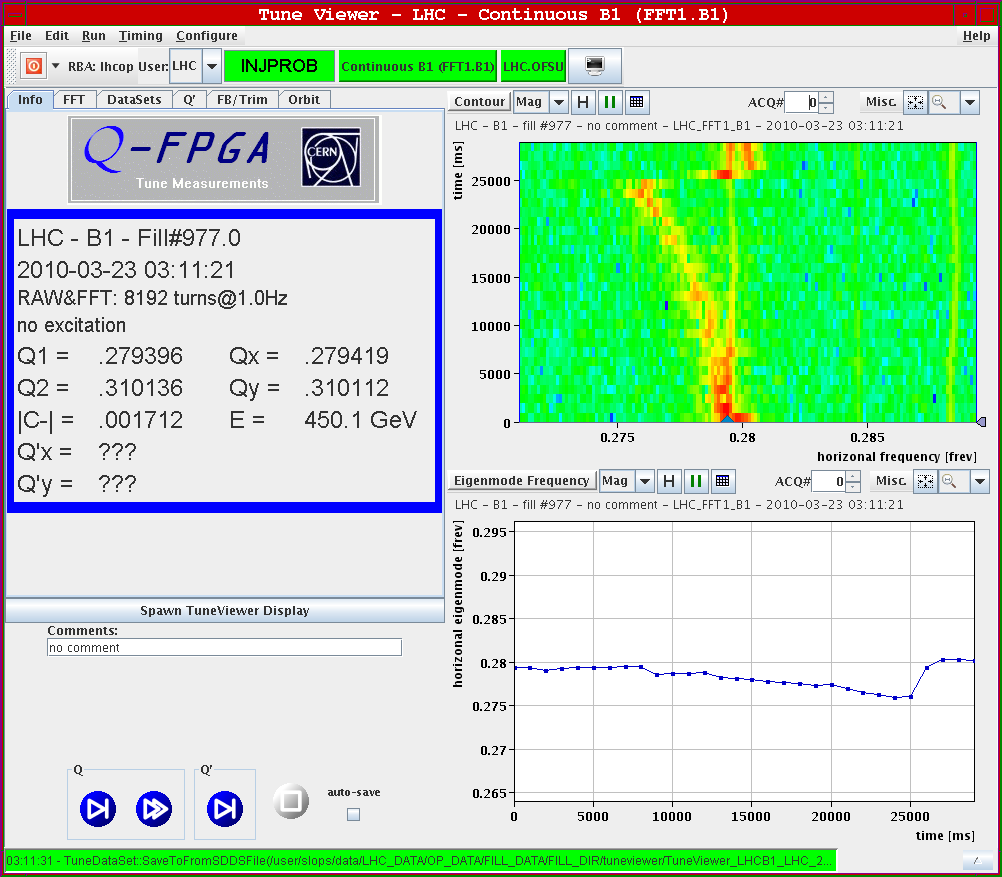 3
Night 22.3.
Tune feedback on with coupling adjustments
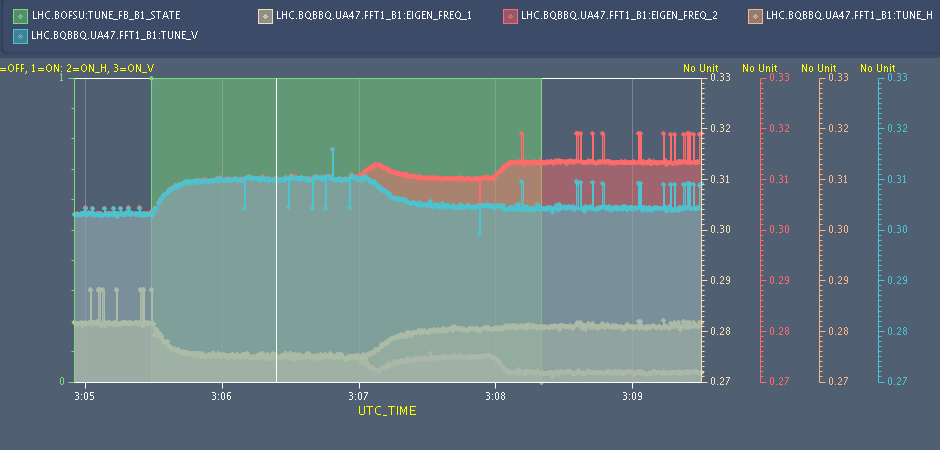 4
today
03:25: Fault on MKB for Beam2 (problem with power supply card) 
 called Piquet but repair requires access; continue with Beam 1
Trip of B1 and B2 undulators
RQFA56: problem of resetting QPS controller  could be reset MP3 expert
07:40: Beam back
Tentative program:
Ramp to 3.5 TeV
Orbit and TCT adjustments and optics measurements
Collimation check and set up at 3.5 TeV
LBDS set-up (at 450GeV and 3.5 TeV)
Still not finished:
damper studies
RF tuning
5
Safe Machine Parameters System
today
Open Issues:
Klystron in Pt4
BI needs access for synchrotron light monitor
BPMs in IP5?
RCBH22L2 B2 still requires intervention for PC communication
6
Safe Machine Parameters System